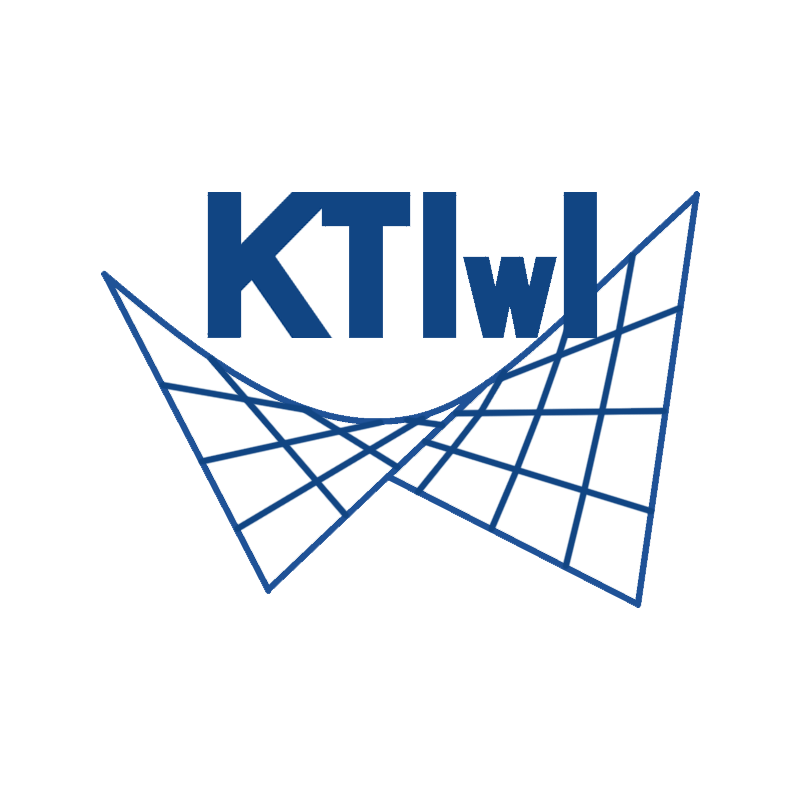 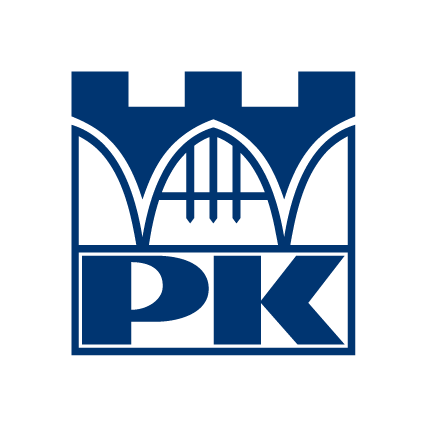 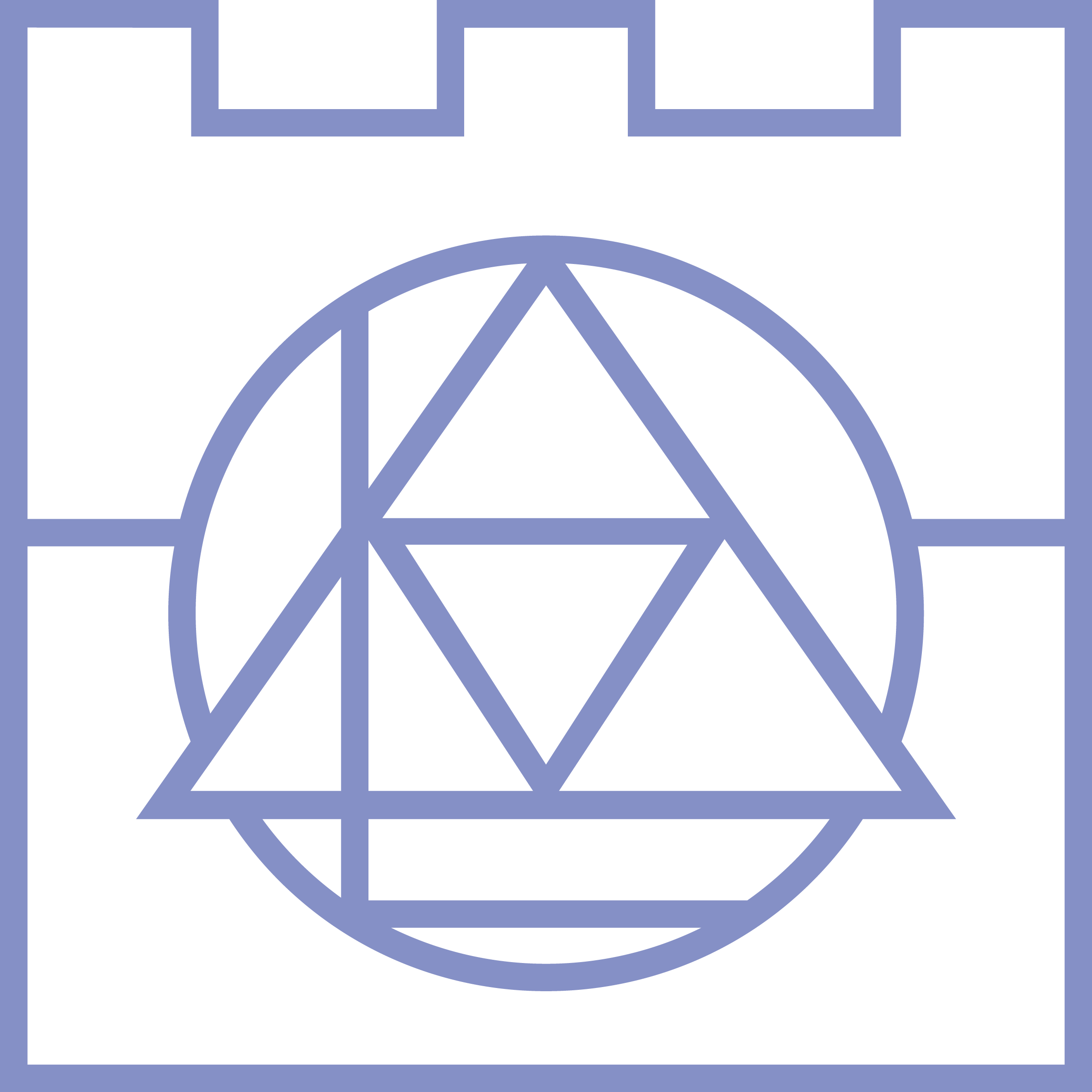 Imię Nazwisko
Tytuł pracy inżynierskiej lub magisterskiej
Promotor: dr hab. inż. J. Kowalski, prof. PK
Krótka informacja co było głównym celem pracy oraz jakie narzędzia zostały wykorzystane do analizy problemu.
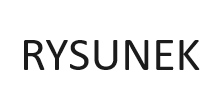 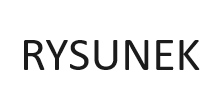 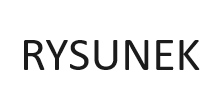 Tytuł rysunku
Tytuł rysunku
Tytuł rysunku